The Perception of Justice vs. the Execution of Justice
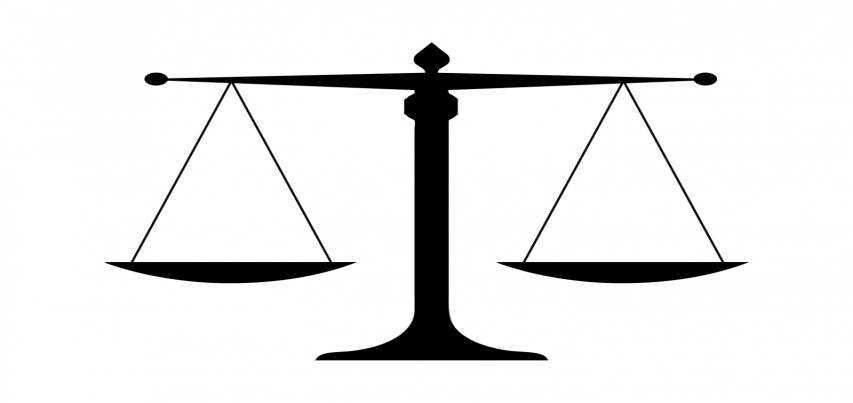 Henry H. Parker, Ph.D.
TN General Sessions Judges
You love the law.

You have a keen sense of integrity.

You are devoted to the pursuit of justice.
Blind Spot: Hidden Biases of Good People
Mahzarin Banaji,  Anthony Greenwald,  2015
Outline of the Presentation
Part I:  A Summary of the book: Blindspot

Part II:  The Father of Racism:  Kant

Part III:  Three Refutations of Kant
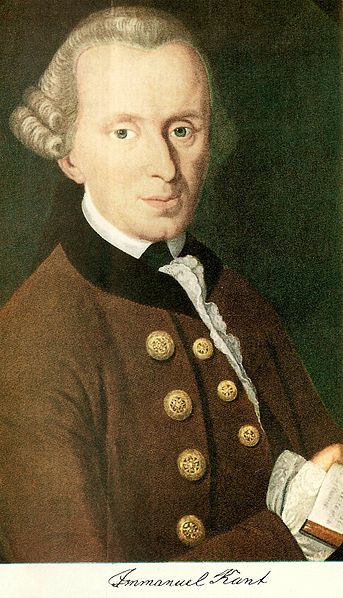 The New Racism=Favoritism
The Blind Spot in the Mind
Hidden biases live here, and sub- consciously shape our decision making.
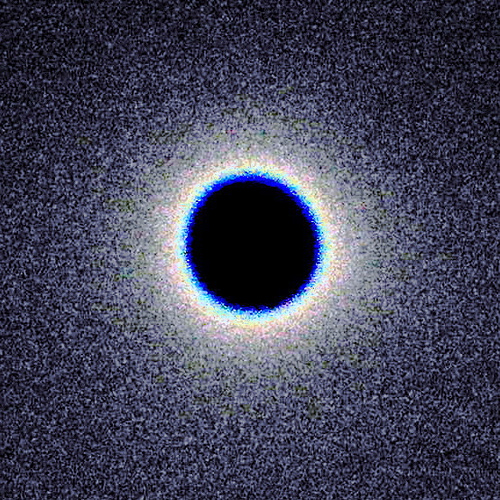 The Implicit Association Test (IAT)
A computerized test that measures one’s responses to pairings in fractions of a second.

It is the light that penetrates the darkness of our blind spot.
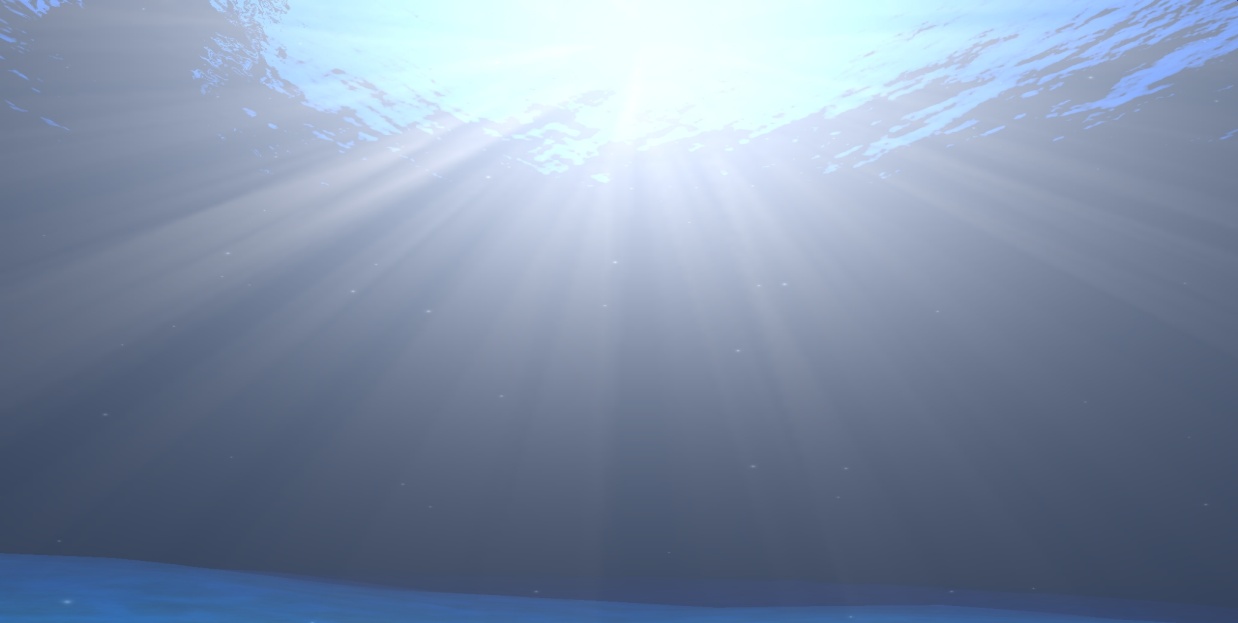 Examples of Implicit Association
Example 1:  A surgeon and his son had an accident and were rushed, unconscious, to the hospital.  The boy needed an operation on his brain.

As he lay in the surgery room, the surgeon came in, looked at him and said,  “I can’t operate. He’s my son.”

Example 2:  3 year old Parker Academy Student
The Eurocentric Mind Pairs Race with Character Traits
White						Black

Intelligent					Dumb
Beautiful					Ugly
Good						Bad
Hard working					Lazy
Moral						Immoral
Success						Failure
Peaceful					Violent
What happens to the test-taker when the associations are reversed?
Black						White	
Intelligent					Dumb
Beautiful						Ugly
Good						Bad
Hard working					Lazy
Moral						Immoral
Success						Failure
Peaceful						Violent
The Implicit Racial Bias Map
Through the Eyes of A Child
Anderson Cooper, CNN

Youtube Video
Check Out Where You Stand
https://implicit.harvard.edu/implicit/takeatest.html
No Biological Basis For Race
Youtube video
The Ancient Greeks
In the Greek dictionary, there is no  word for “white” to describe a people.

The Greeks had no concept of “whiteness.”
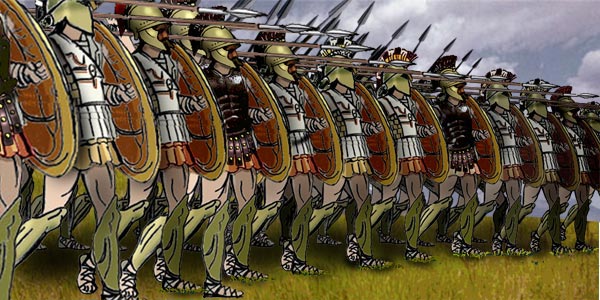 The Ancient Romans
In the Latin dictionary, there is no word for “white” to describe a people.

The Romans  had no concept of race.
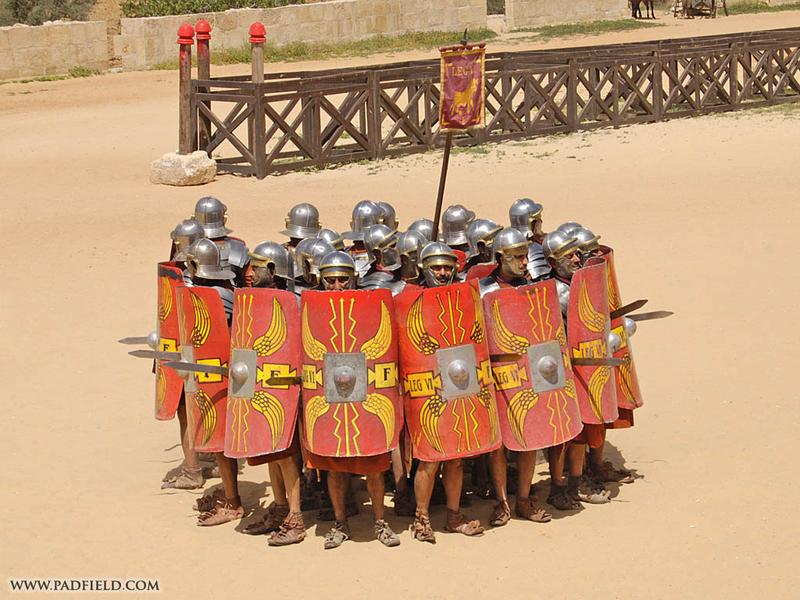 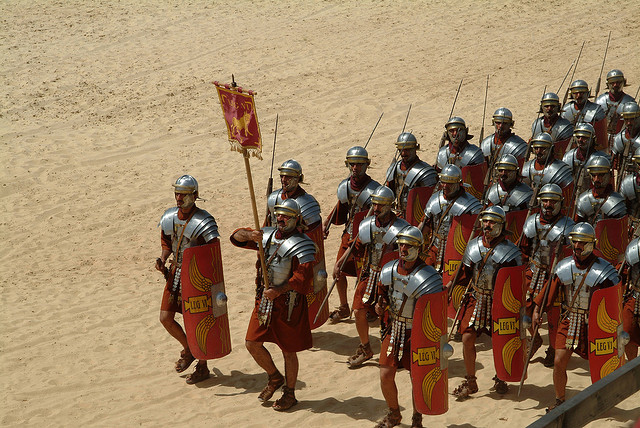 The English Dictionary
In the English dictionary, the first time the word, “white” is used to describe a human does not occur until the 1660’s.
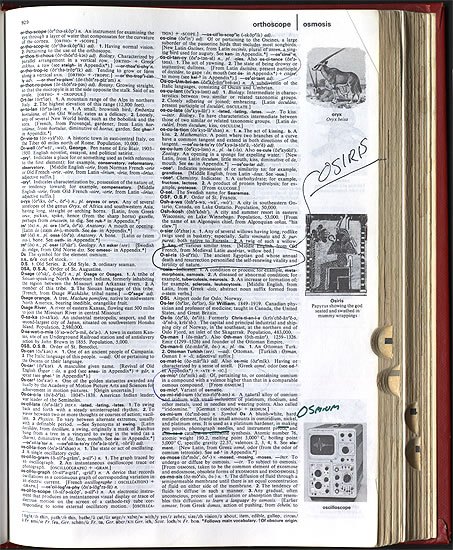 Galatians 3:28
“There is neither Jew nor gentile,  slave nor free, nor is there male and female, for you are all one in Christ Jesus.”
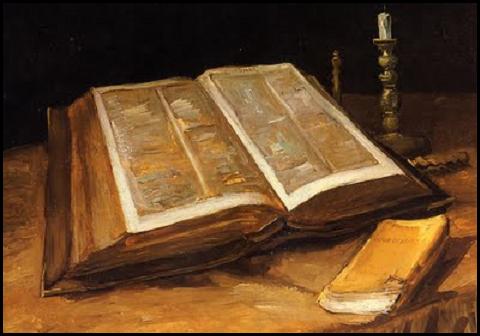 Leviticus 19:15
“ You shall do no injustice in court.  You shall not be partial to the poor or defer to the great, but in righteousness shall you judge your neighbor.”
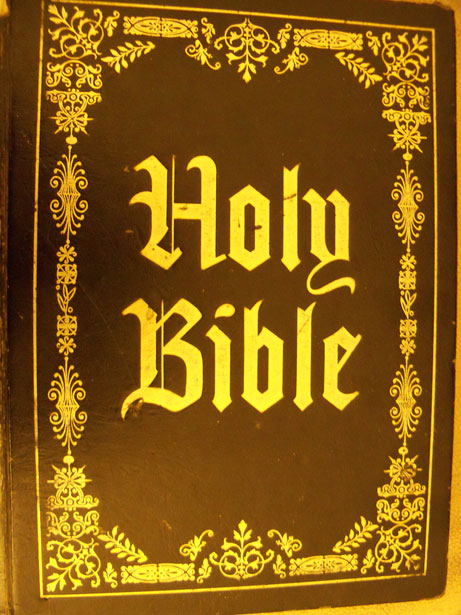 Your Challenge
Your execution of justice will be consistent with your perception of justice!
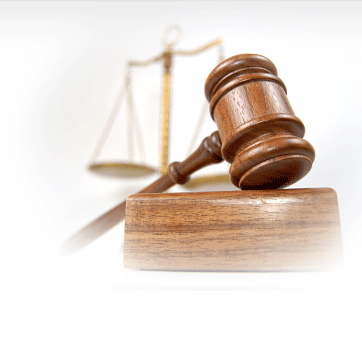